EvLag – A Tool for Monitoring and Lagging Linux Input Devices
Shengmei Liu 
and
Mark Claypool
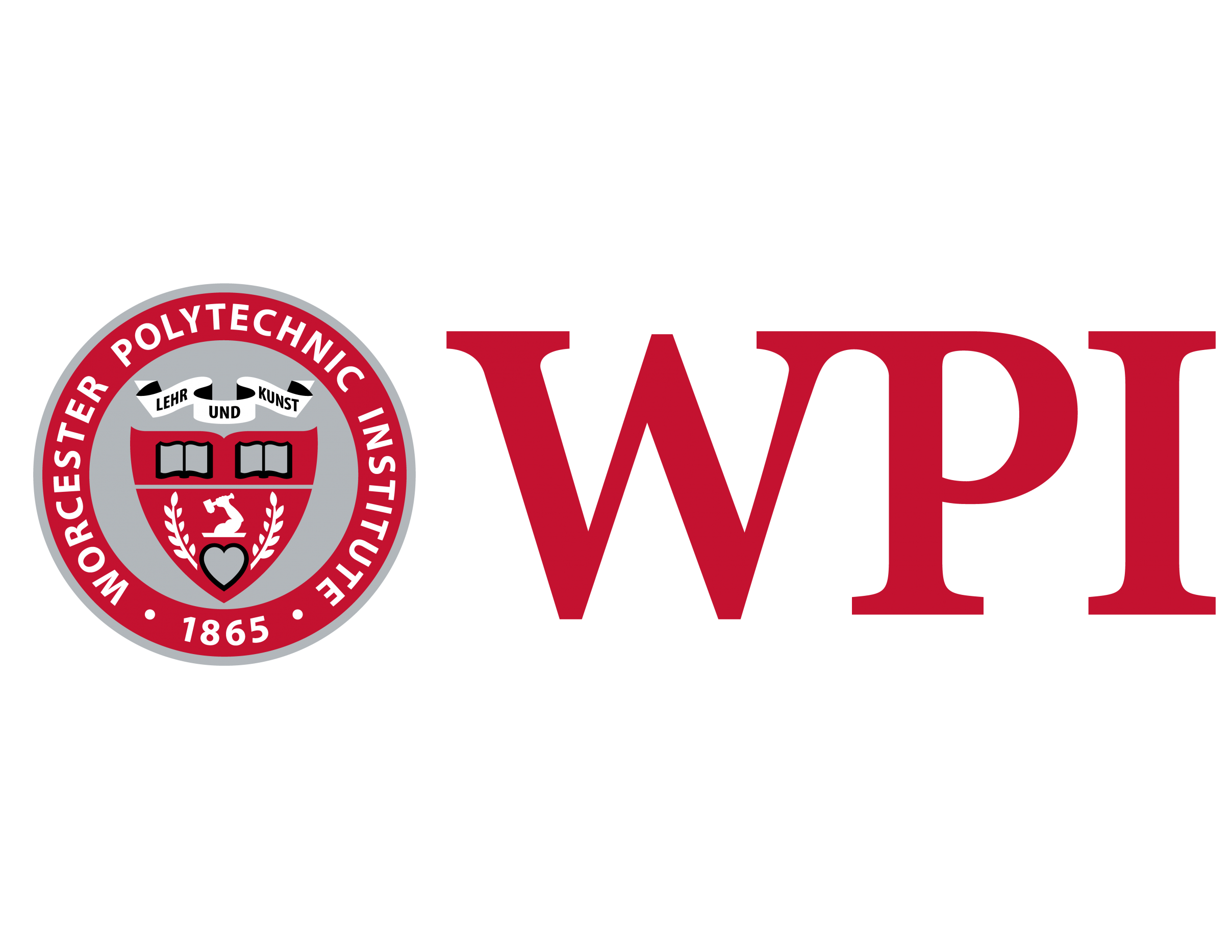 [Speaker Notes: Shengmei Liu and Mark Claypool. EvLag - A Tool for Monitoring and Lagging Linux Input Devices, In Proceedings of the ACM Multimedia Systems Conference (MMSys), Istanbul, Turkey, September 28 - October 1, 2021. Online at: http://www.cs.wpi.edu/~claypool/papers/evlag/]
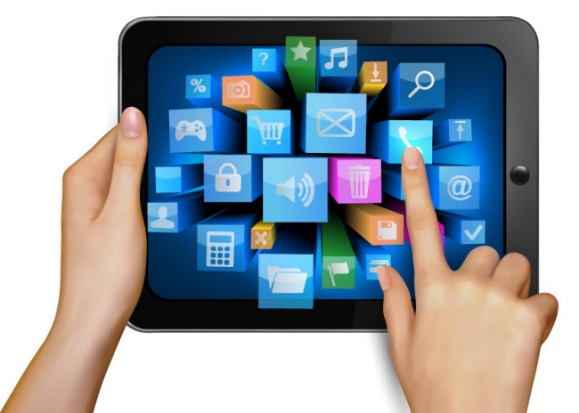 Introduction
Latency degrades interactivity
Particularly for games
Highly interactive
Player performance matters
Techniques to mitigate (latency compensation)
But need more studies of latency on games and game actions
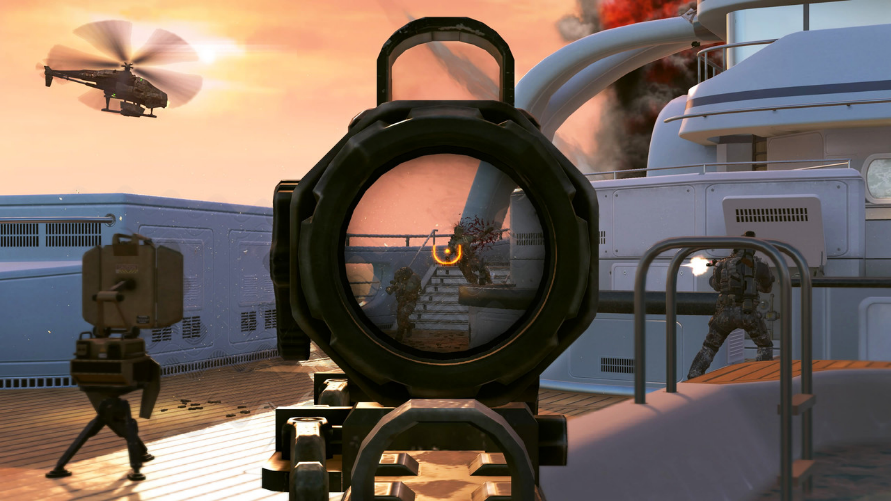 [Call of Duty, Activision, 2003]
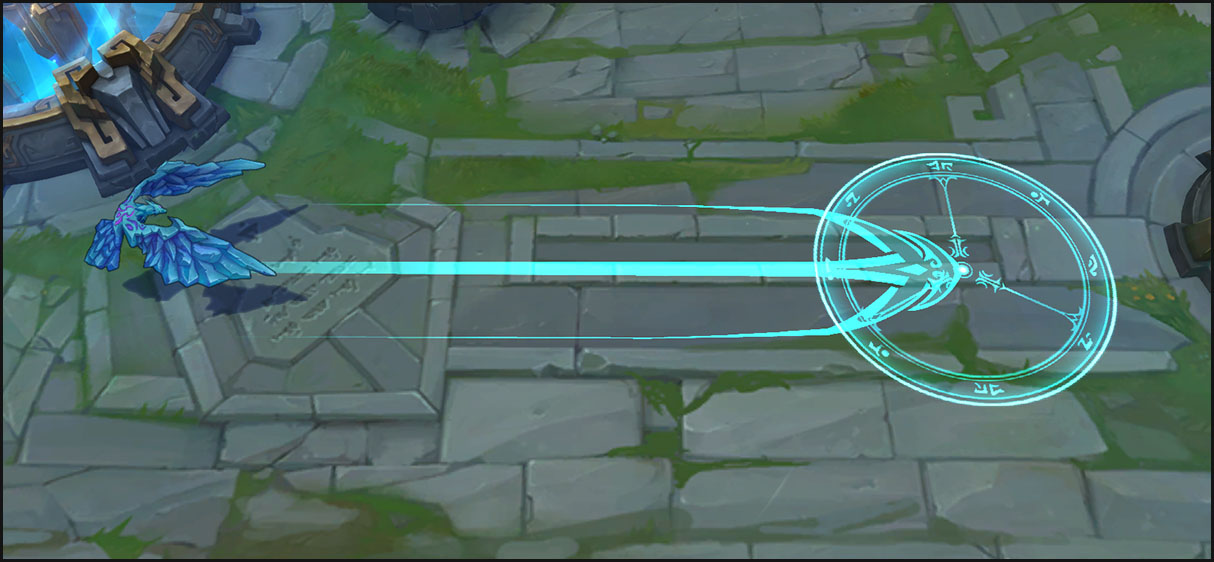 [League of Legends, Riot Games, 2009]
Introduction
Typically, via user study
Add latency
Play game
Measure perf, QoE
Repeat
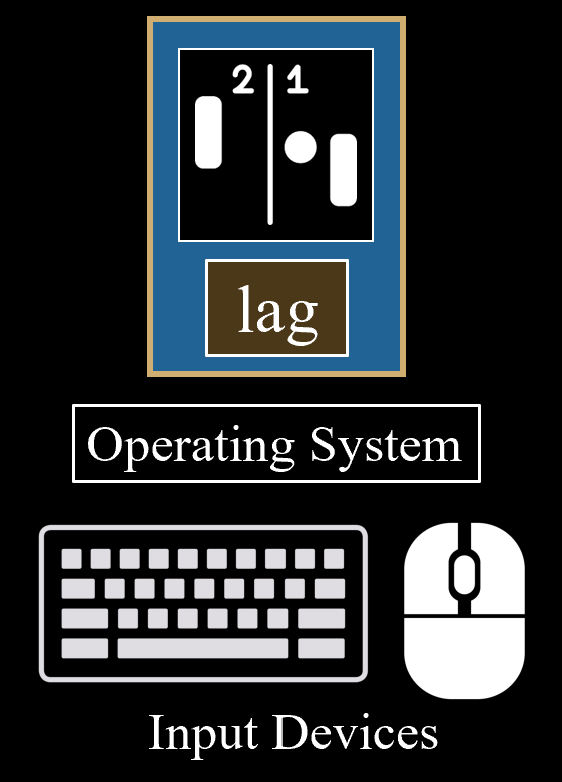 Must add lag to game
Limits games (open source)
Re-implement code (bugs)
Introduction
EvLag
Sits outside game, so can use with close source (commercial)
Latency to any Linux input device
Also logging of input events
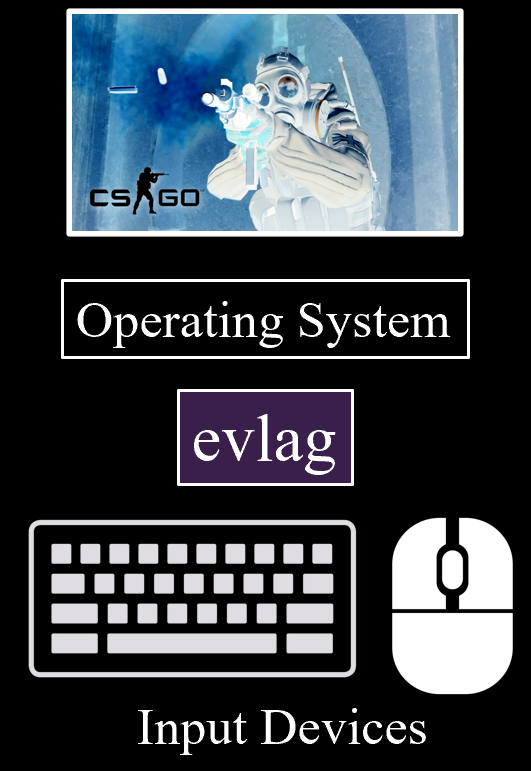 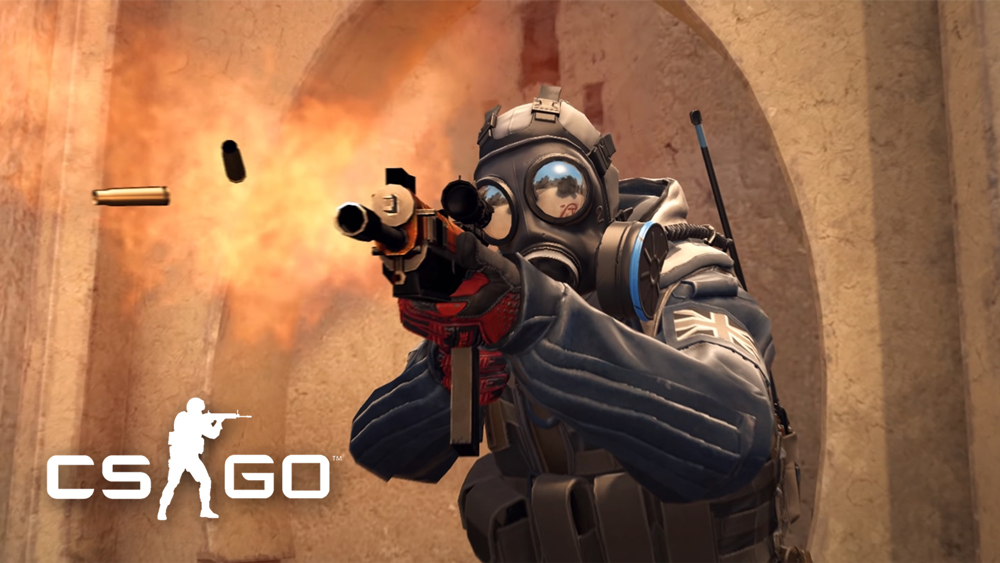 EvLag
This paper  features, implementation, evaluation, example use
Outline
Introduction		(done)
Related Work		(next)
Implementation
Evaluation
Use
Conclusion
Related Work
Network latency tools
Networking: dummynet [4], Clumsy [31], MahiMahi [18], netem [32]
Can be used for network latency, but not local latency
Local latency studies
[7, 8, 13, 16, 17, 20, 21, 29]
cloud-based game systems [26, 30]
All use same technique – modify small game/app with latency
Measuring local latency
Camera, sensors [13, 24, 27, 33]
We use to verify EvLag works
EvLag – Overview
Features
Fixed latency to any input device
Lag multiple devices at once (e.g., keyboard and mouse)
Log input events, one file per device
Implementation
Linux evdev 
Generalize raw input as character devices
/dev/input
Three threads
Reader, Writer – handle events
Main – setup, handles timers
EvLag – Implementation
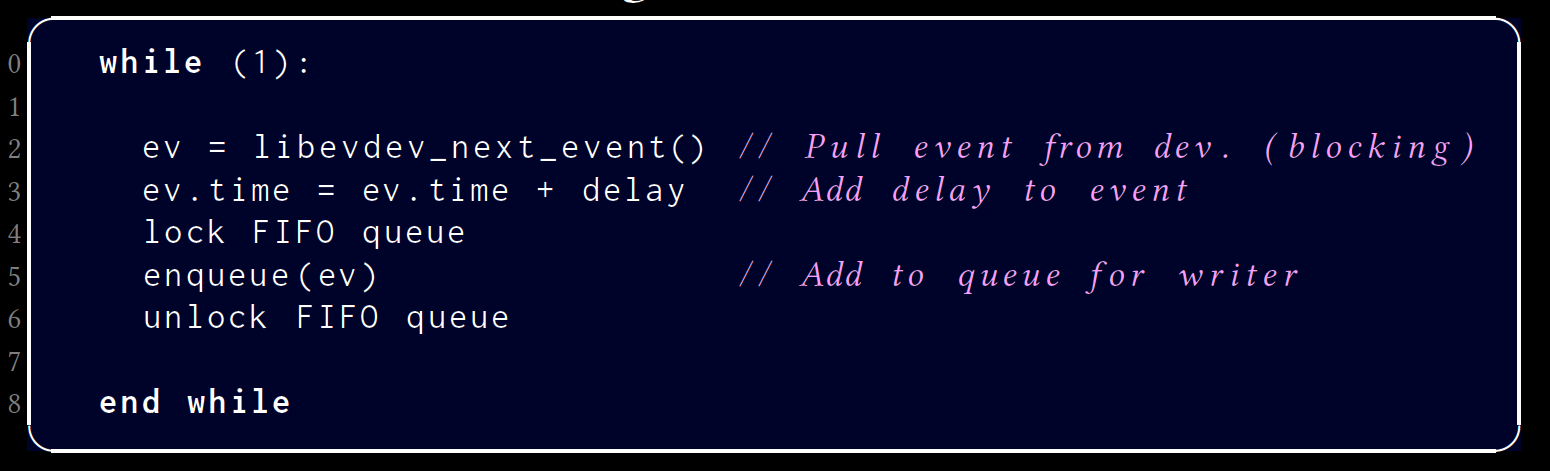 Reader
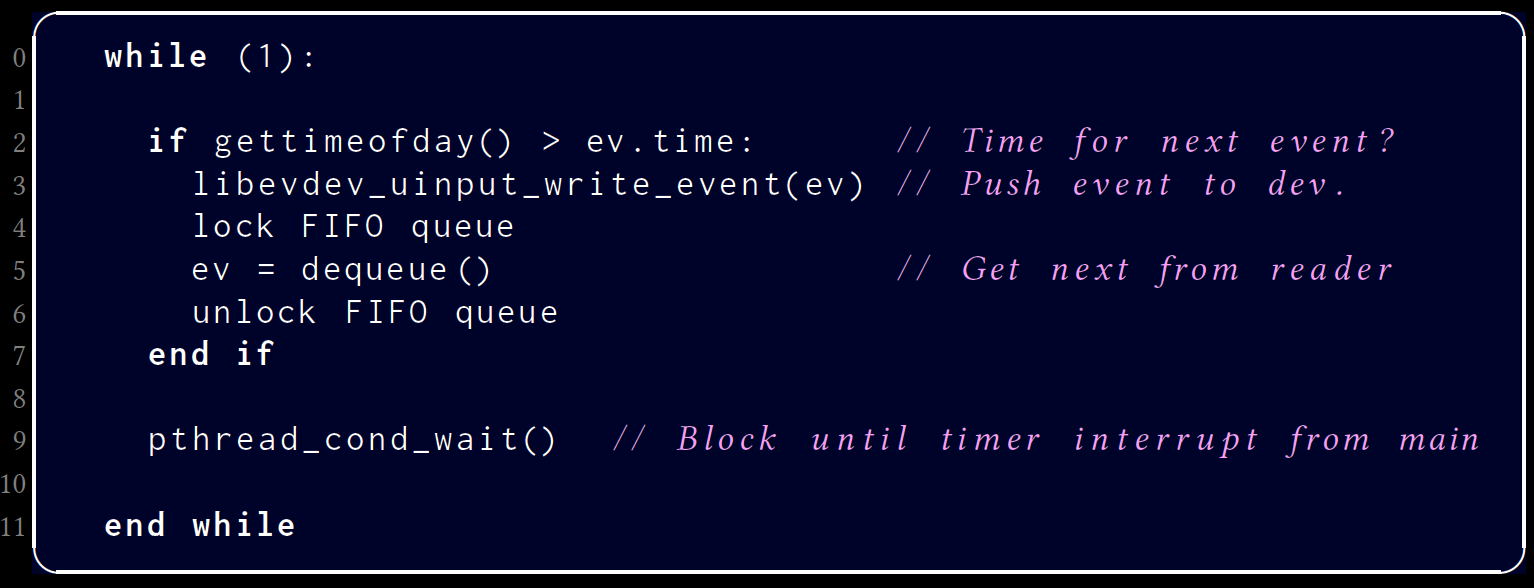 Writer
EvLag – Implementation
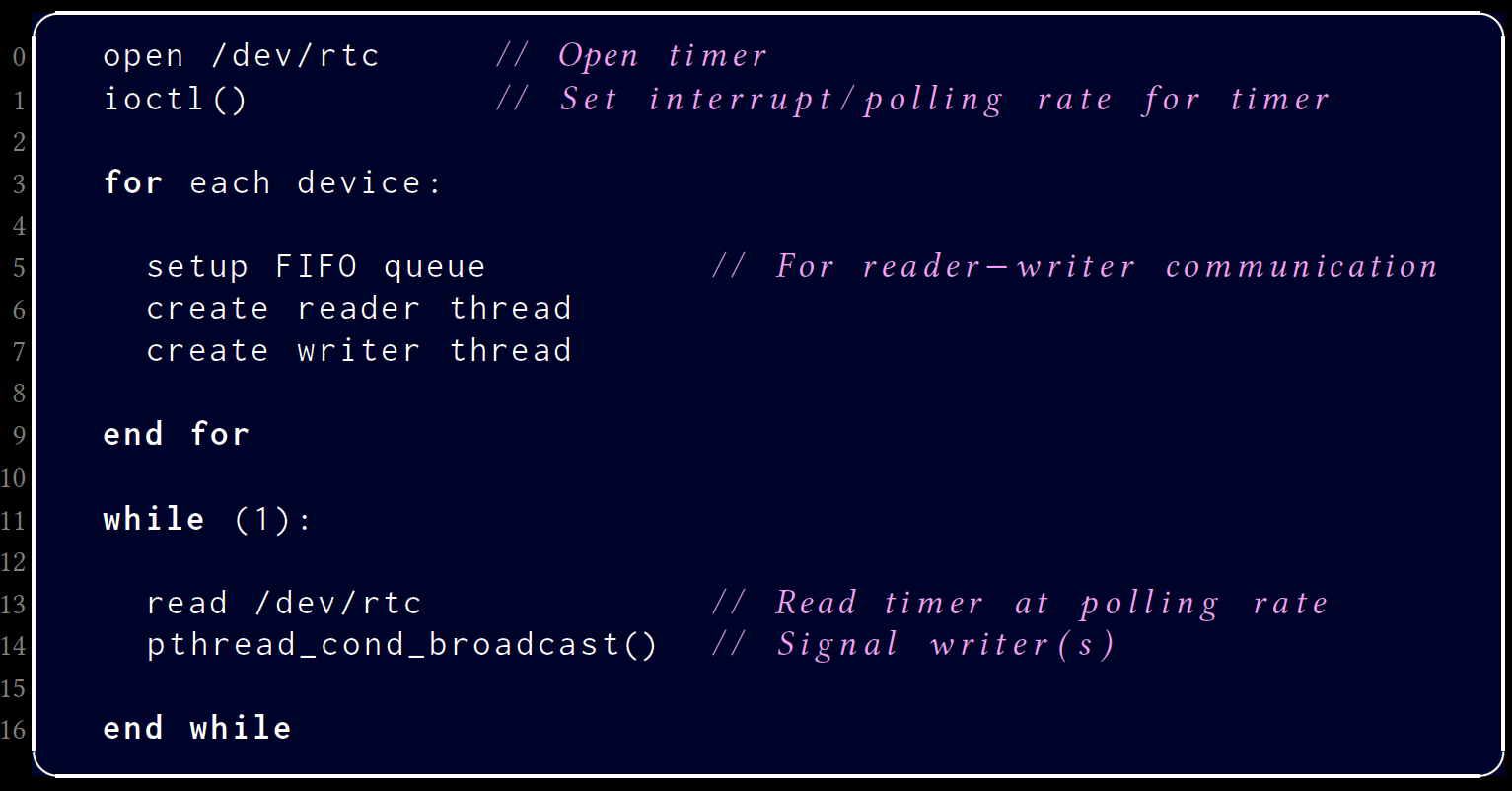 Main
EvLag – Usage
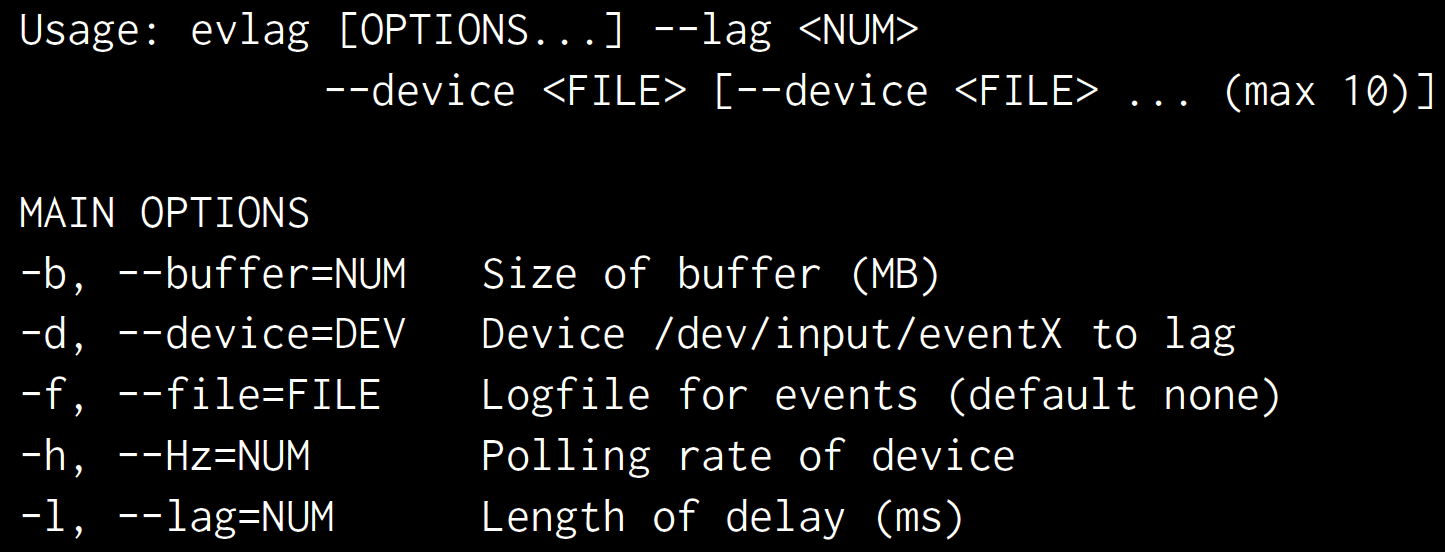 Example:
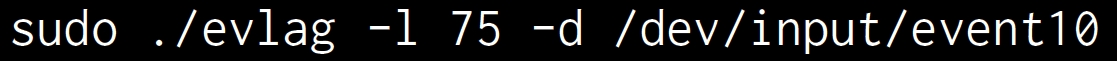 EvLag – Utilities
EvParse – parse EvLag log files




EvDetect – automatically find device given string
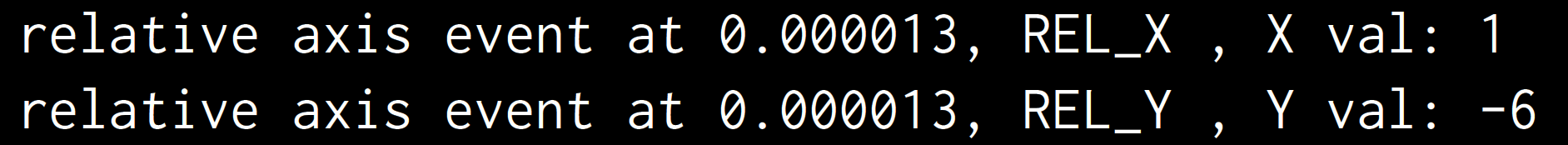 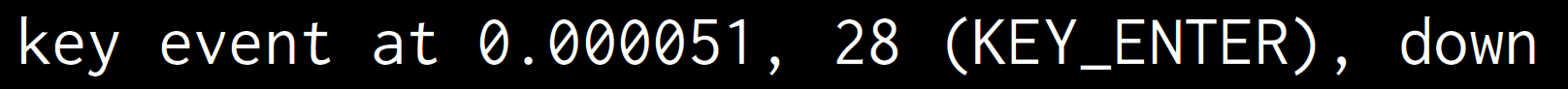 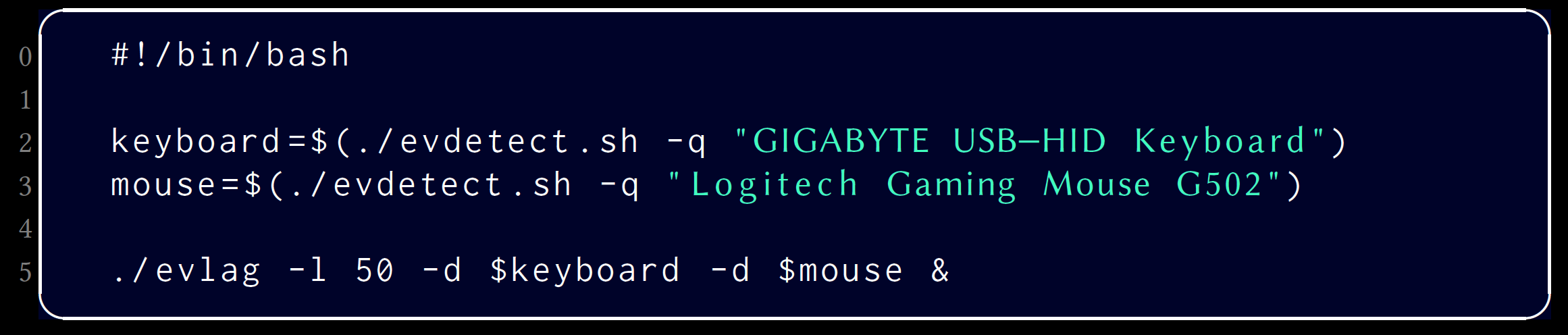 Outline
Introduction		(done)
Related Work		(done)
Implementation	(done)
Evaluation		(next)
Use
Conclusion
Evaluation – Measuring Local Latency
Evaluation – Results
EvLag – Example Study
Shengmei Liu, Atsuo Kuwahara, James Scovell, Jamie Sherman, and Mark Claypool. “Lower is Better? The Effects of Local Latencies on Competitive First-Person Shooter Game Players”, In Proceedings of the ACM Conference on Human Factors in Computing Systems (CHI), Virtual Conference, May 8-13, 2021. Online at: http://www.cs.wpi.edu/~claypool/papers/csgo-lag-21/
25
User study,
   43 participants
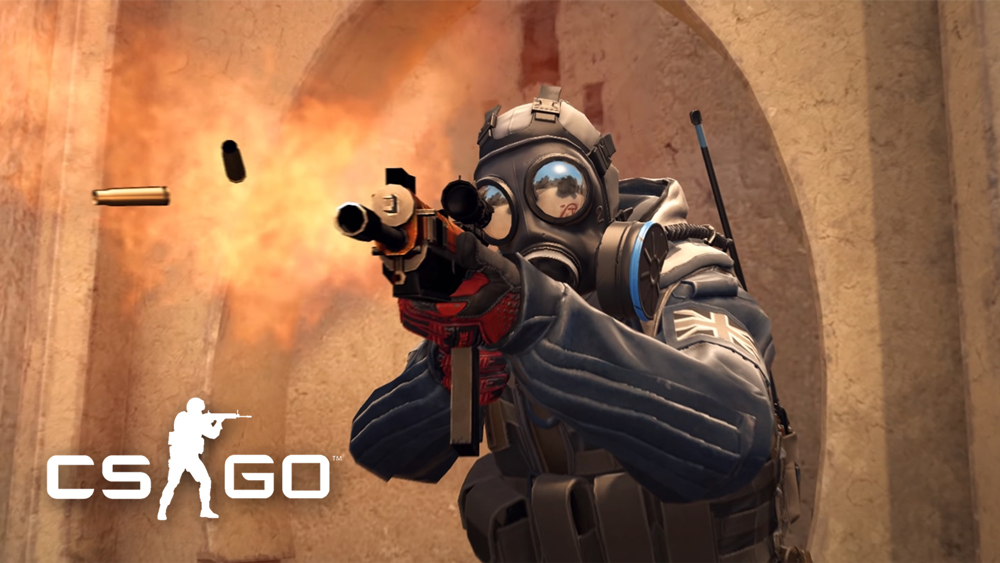 200
300
100
0
EvLag
(ms)
Normal PCs
Consoles, TV, etc.
Gaming system
EvLag – Example Study
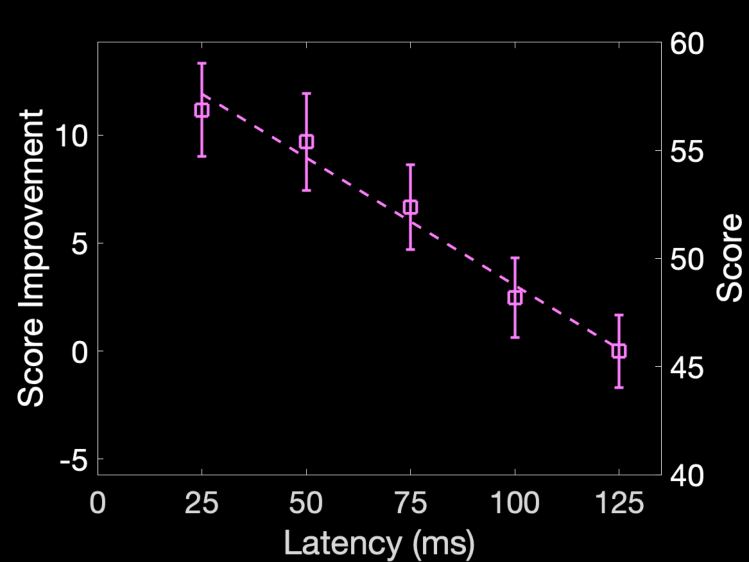 EvLag – Demo
https://web.cs.wpi.edu/~claypool/papers/evlag/
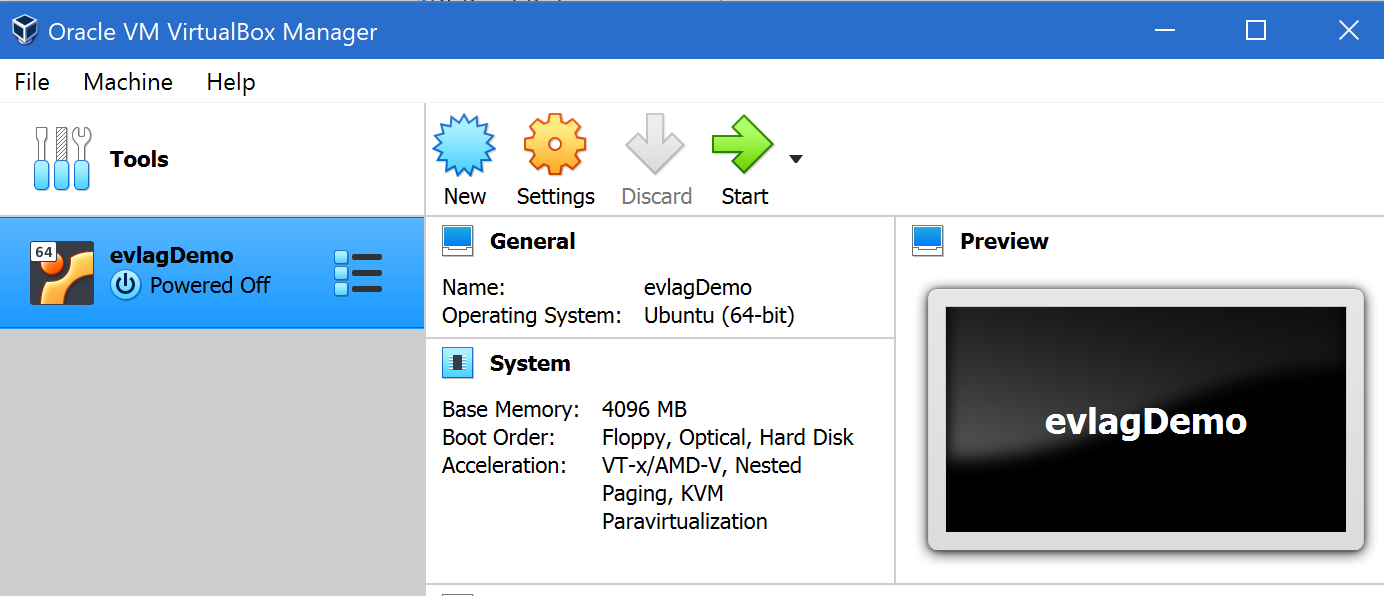 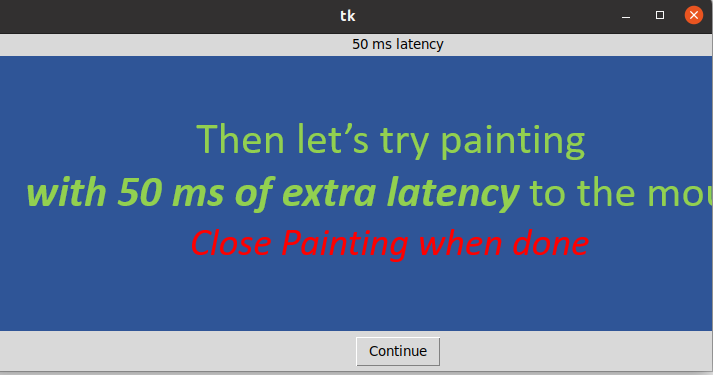 Summary
Understanding latency helpful for designs and techniques to compensate
User studies must modify code, limiting use of commercial games
EvLag – adds latency to input devices in Linux
Can be used for any application
Also logs input
Download:
apt package:
https://web.cs.wpi.edu/~claypool/papers/evlag/install.html 
git repo:
https://claypool@bitbucket.org/claypool/evlag.git
Future Work
Additional features
Enhanced parsing of logs (game controllers)
Different lag for each device
Additional studies of latency
Games, game actions, input devices
Similar tools for other platforms
Windows, Mac, Android, iOS
Thank-you for your attention!
EvLag – A Tool for Monitoring and Lagging Linux Input Devices
Shengmei Liu  
and
Mark Claypool
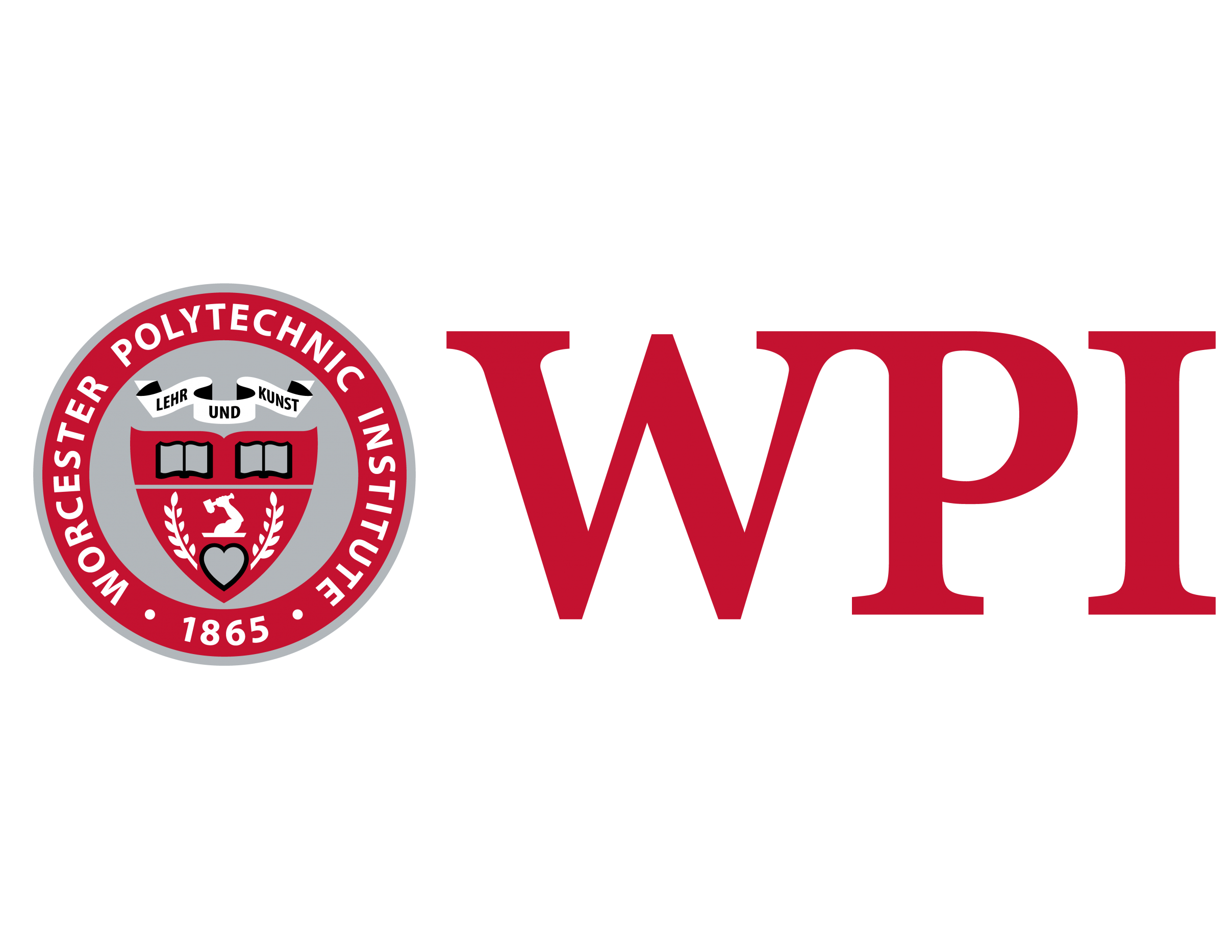 [Speaker Notes: Shengmei Liu and Mark Claypool. EvLag - A Tool for Monitoring and Lagging Linux Input Devices, In Proceedings of the ACM Multimedia Systems Conference (MMSys), Istanbul, Turkey, September 28 - October 1, 2021. Online at: http://www.cs.wpi.edu/~claypool/papers/evlag/]